How to Make Money Writing
John Hope
The Story of the A-B-C-D “Hot Dog” Friends
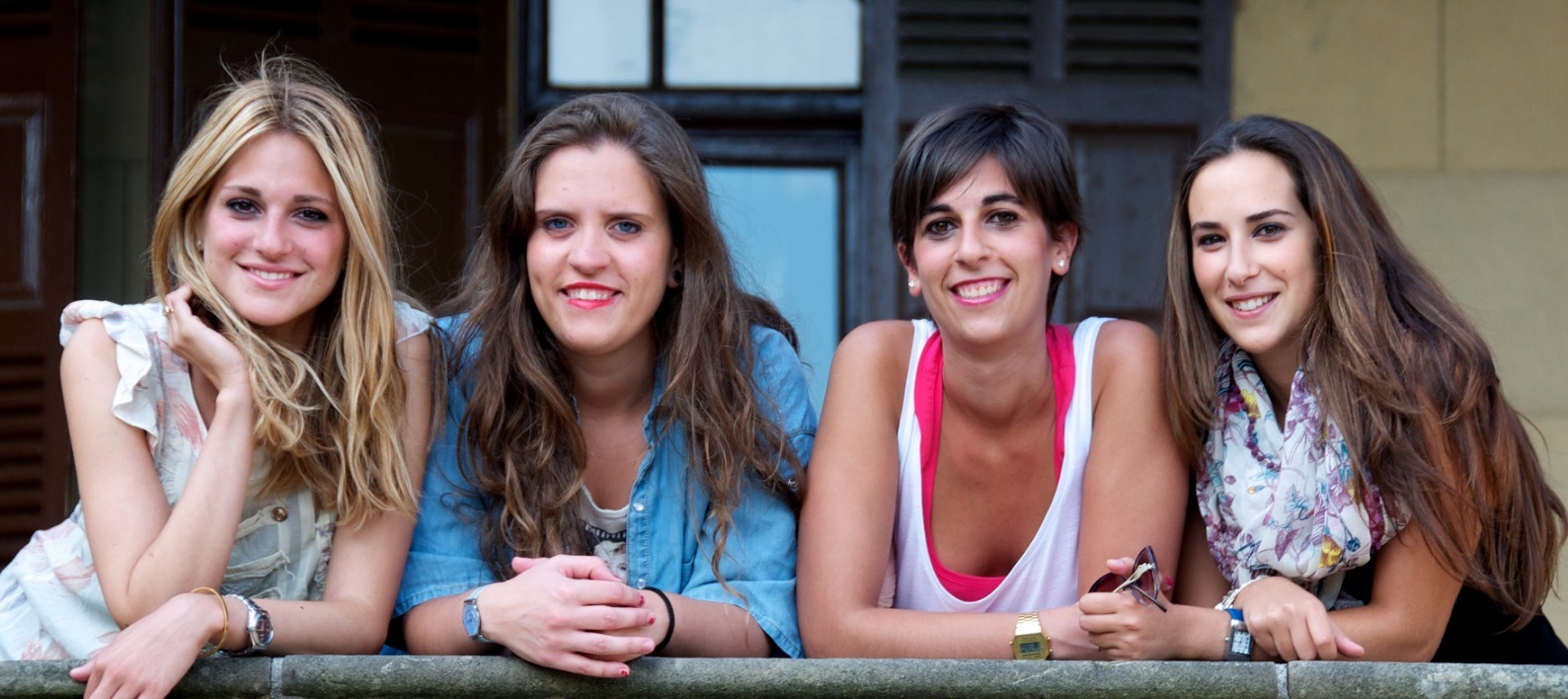 Amy
Carol
Betty
Debbie
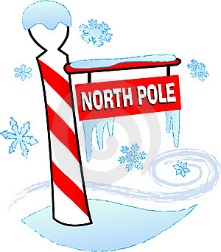 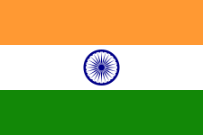 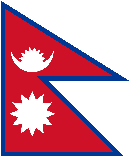 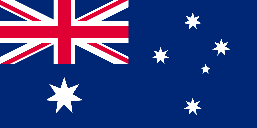 India
Australia
Nepal
Amy’s Hot Dog Business
Problem #1: Hot dogs contains rat droppings

Solution #1: Amy upgrades to all-beef hot dogs

Problem #2: People of India don’t like beef

Solution #2: Amy switches to all-turkey hot dogs
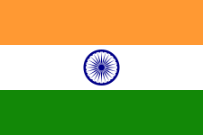 India
Amy’s Hot Dog Business
Amy’s Lessons
Quality
Know Your Customers
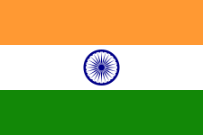 India
Betty’s Hot Dog Business
Problem #1: Nepalese people don’t know what hot dogs are

Solution #1: Betty tours the country, sharing hot dogs and hot dog information with lots of people

Problem #2: Nepalese people must hike the Himalayan Mountains to buy hot dogs

Solution #2: Betty opens a chain of hot dog restaurants throughout the country
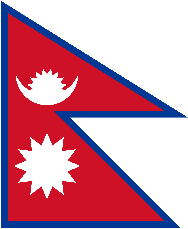 Nepal
Betty’s Hot Dog Business
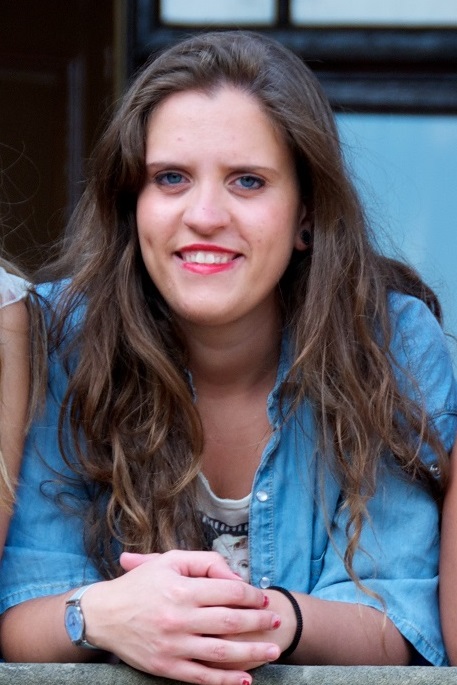 Betty’s Lessons
Advertising / Networking
Make Product Accessible
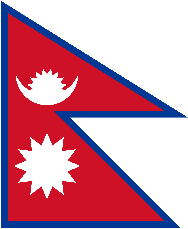 Nepal
Carol’s Hot Dog Business
Problem: Australians LOVE hot dogs so much, Carol keeps running out

Solution: Carol sets up a network of hot dog-producing factories and keeps a daily quota of hot dogs
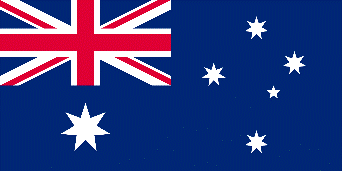 Australia
Carol’s Hot Dog Business
Carol’s Lesson
Work Hard to Produce
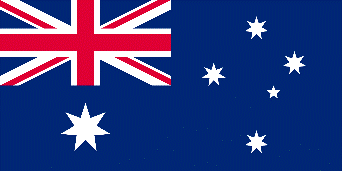 Australia
Debbie’s Hot Dog Business
Problem: Initially discovers there are not too many people to buy hot dogs at the North Pole.

Solution: She gets lucky. Christmas elves pop out and buy lots of hot dogs. Santa gives Debbie a multi-million dollar contract to produce hot dogs for his elves for the next 100 years.
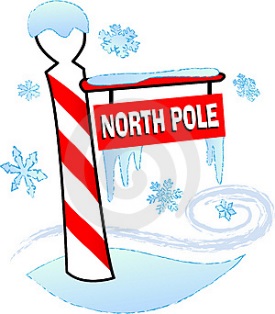 Debbie’s Hot Dog Business
Debbie’s Lesson
Be Lucky
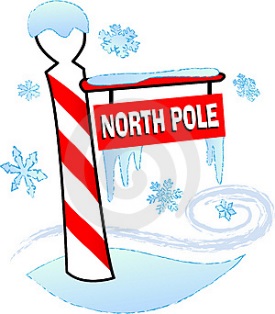 Hot Dog Friends
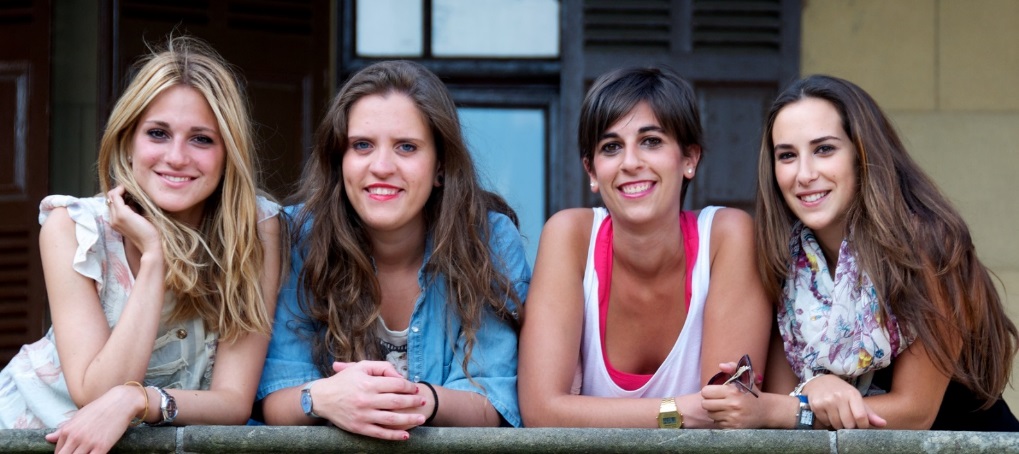 Lessons Learned
Quality
Know Your Customers
Advertising / Networking
Make Product Accessible
Work Hard to Produce
Be Lucky
Who Makes Money in Writing Industry?
Well-Established Writers
People who already have a fan-base and best-sellers
Editors / Publishers
Those who get paid to help writers and/or make money from writers
Specialized and peripheral companies
Printers, advertisement agencies, lawyers, online stores
Make Money Writing
To make money, handle writing as a business
Art = Creative, From the Heart, Warm
Business = Organized, Wise Discussion-Making, Cold
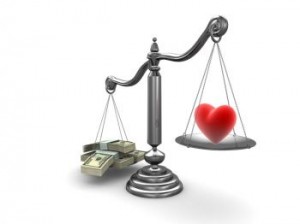 How to Run a Writing Business
Step 1: Create a business plan
Outlines how business will be handled
Plan for near-term investment and long-term gain
Organizes yourself
What are you planning to do?
How are you going to do it?
Short term / long term goals?
Weaknesses / Strengths?
Look for “Start Up Business Plan”
How to Run a Writing BusinessBusiness Plan Example
John’s Goals
Artist Goal
Financial Goal
John’s Jobs
Writer
Publisher
Speaker
John’s Plan
Schedule – DEADLINES 
Budget
Structure
How to Run a Writing Business
Next, Learn from the Hot Dog Friends
Quality
Know Your Customers
Advertising / Networking
Make Product Accessible
Work Hard to Produce
Be Lucky
Writing Business: Quality
Writing Critique Groups
Classes / Writing Workshops
Talk to  / Meet Good Writers
Write and Re-write
READ, READ, READ
Inspiration could come from anywhere
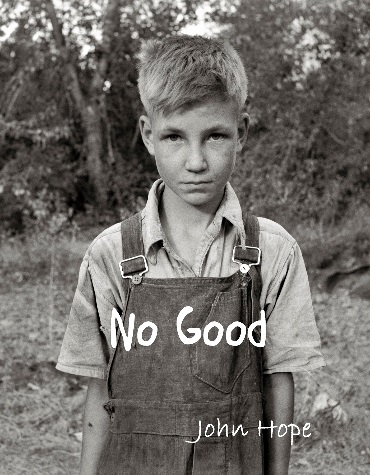 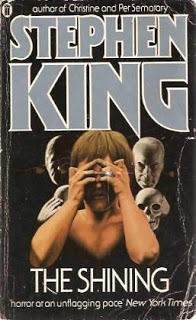 Example:
Writing Business: Know Your Customers
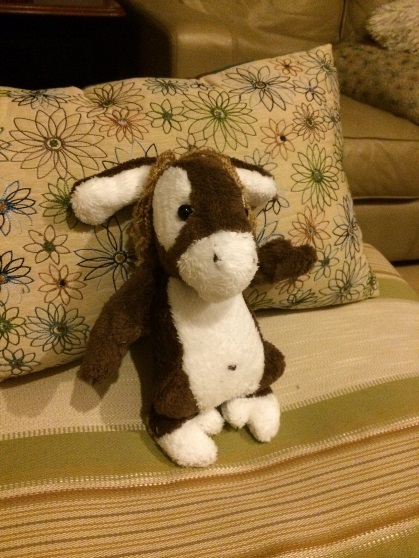 Read books in your genres
Talk to / Meet people who read the books you write
What does your audience want?
Fun Fantasy
Kid-Friendly Cuteness
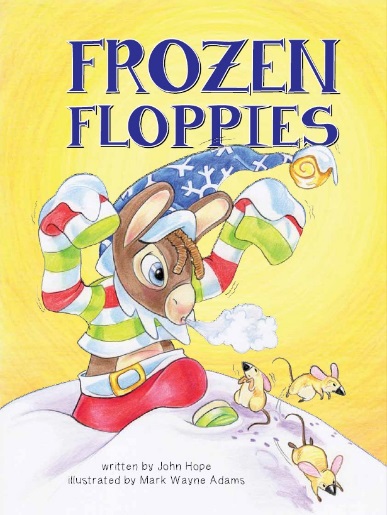 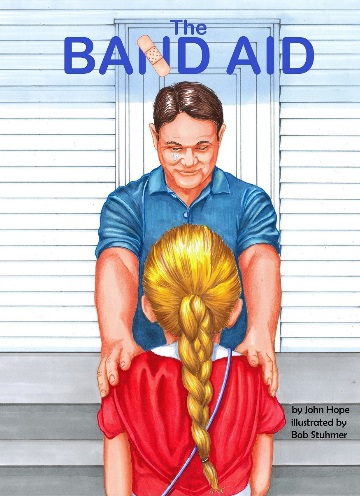 Series of Stories
Example:
- vs -
Make Your Own Floppy
Game / Merchandising
Writing Business: Advertising / Networking, 1
Website / Blog
Need a place to send people
Website Hosting (requires some web knowledge)
Wordpress, Blogger (Google)
Author Central (Amazon)
Advertising companies
Ads average 10% effective
Writing Business: Advertising / Networking, 2
Freebees – promoting / advertising you and your books
Bookmarks, Flyers, Calendars (Uprinting.com, etc)
Coloring pages, word searches
Promotions
Free / Discounted books
Attend book fairs / other events - Book Prizes
Writing Business: Advertising / Networking, 3
Book Reviews
Invaluable way of drawing attention to your book
Notable reviewers
Local / National Newspaper, Goodreads.com, etc
Give out copies of books with the promise they’d write a review
Writing Contests / Awards
Sometimes hard to win / attend
Can be very attractive if you win
Writing Business: Advertising / Networking, 4
Mailing list
iContact.com, MailChimp.com
Start a list by asking friends / existing fans
Give option to opt out
Periodical newsletter
Email / website
Attend writers conferences / book conferences
Meet people
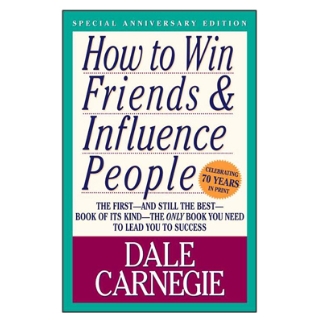 Writing Business: Advertising / Networking, 5
World’s Economy
God’s Economy
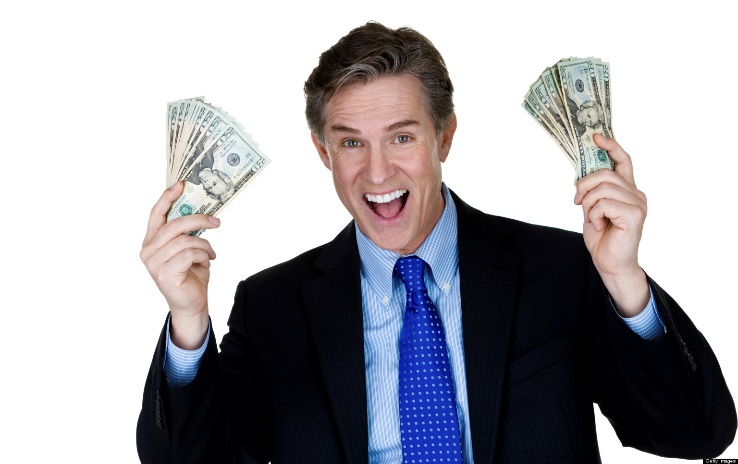 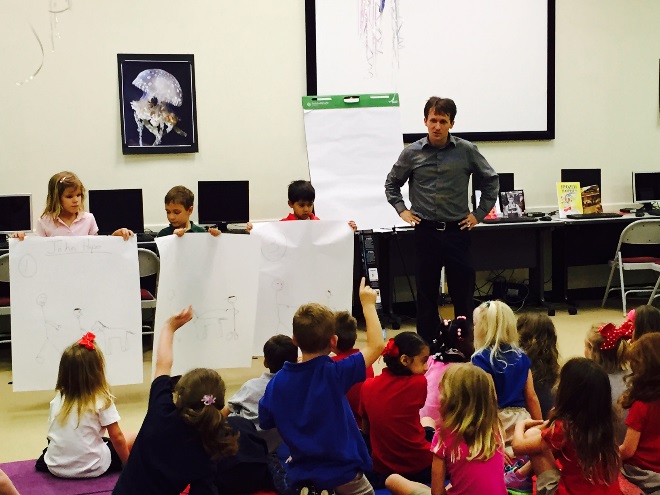 - vs -
Buy Low, Sell High
The More You Give, the More You Get
Networking
Writing Business: Make Product Accessible, 1
Again, need a website
List your books, links to read / buy
Add “Contact” page to allow people to ask questions / requests
Hardback, paperback, eBook, audiobook
The more formats the better
Writing Business: Make Product Accessible, 2
Distribution (publishers’ superpower)
Bookstores
Big chains are dying
Local, small shops are not
Amazon and Barnes and Noble websites
CreateSpace, Kindle Direct Publishing, Nook Press
Writing Business: Make Product Accessible, 3
Book Fairs
Check for invites for local authors
Never hurts to ask
Book Signings
Find locations will a lot of traffic
Find your audience
Give Presentations
Offer signed copies of all books purchased
Writing Business: Work Hard to Produce, 1
Set daily word count goals
Keep a “Word Count” log / journal
Balance with attending conferences / meeting with friends
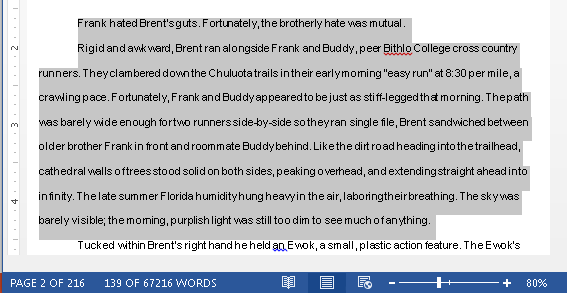 Writing Business: Work Hard to Produce, 2
Find a writing spot
Don’t wait for inspiration
Let feelings follow actions
Finish as quickly as possible
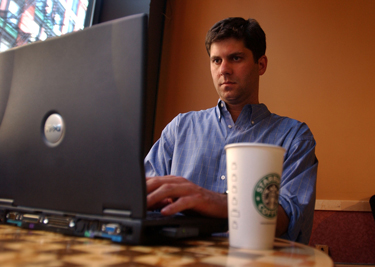 Writing Business: Be Lucky
ALL successful writers have a lucky break story
Try and try and try and try and try
“You miss a hundred percent of the shots you don’t take.” - Wayne Gretzky
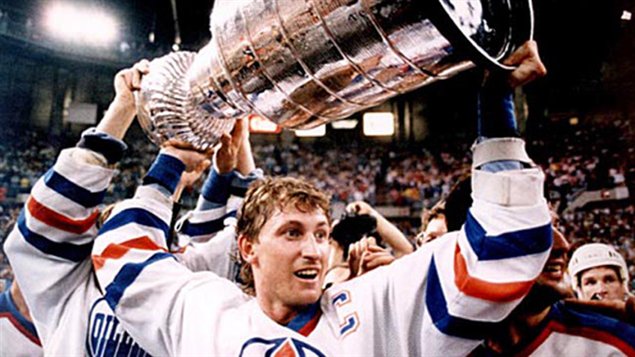 How to Make Money Writing
Insert inspirational story here
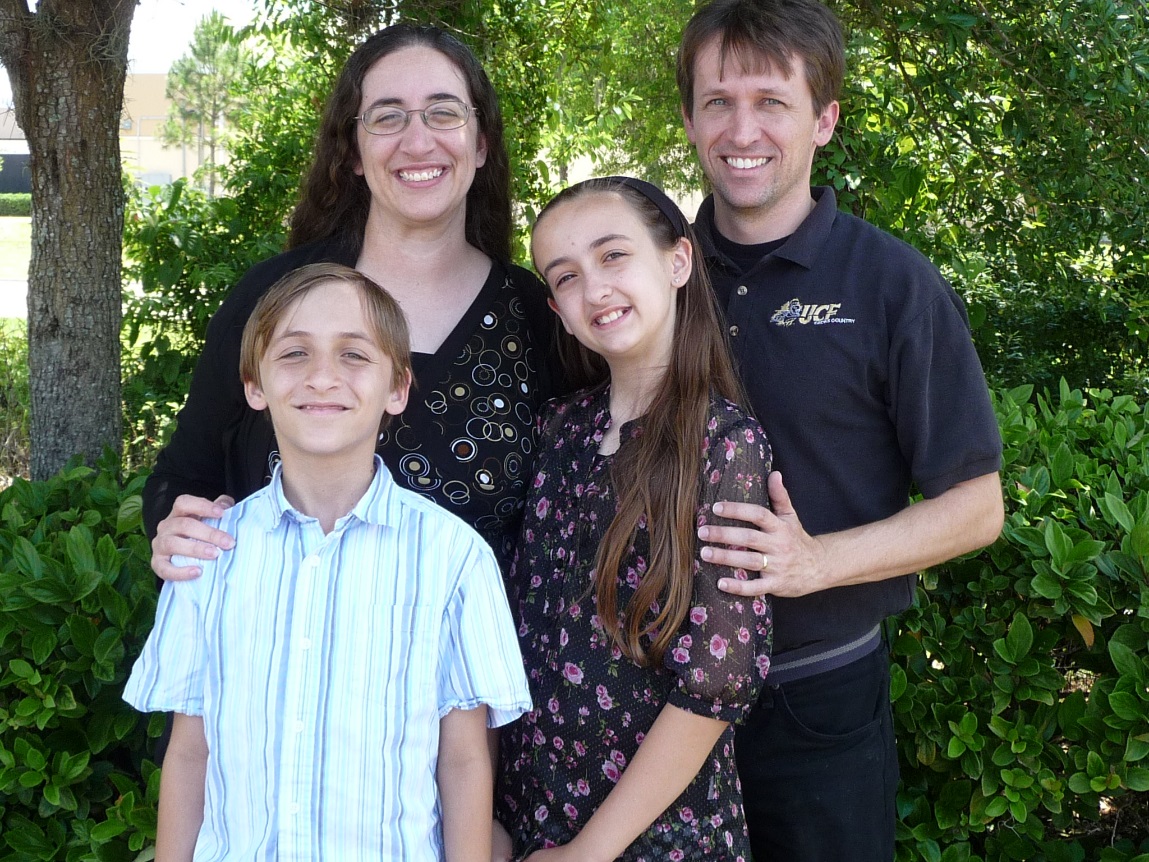 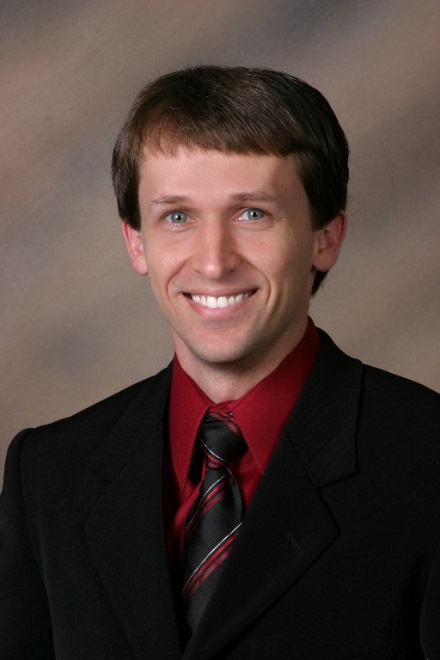 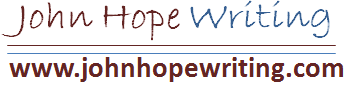 john@johnhopewriting.com
How to Make Money Writing
Coming
Sept 2015
Questions?
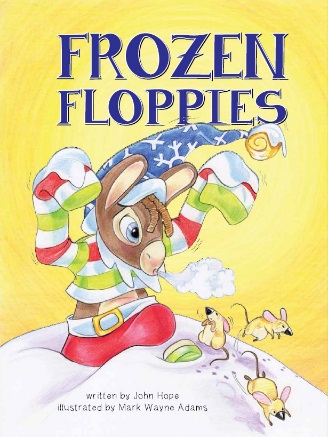 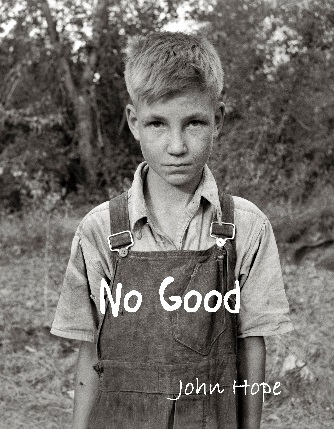 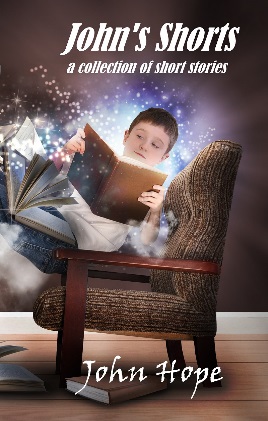 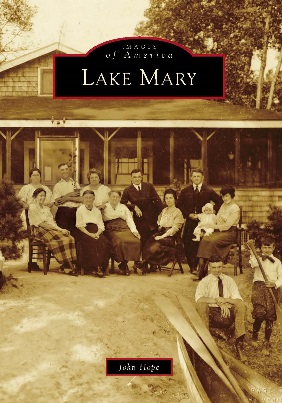 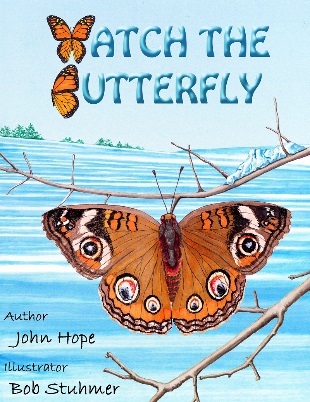